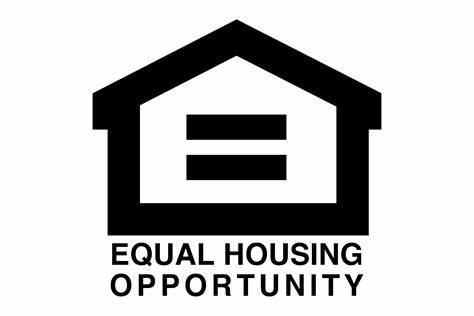 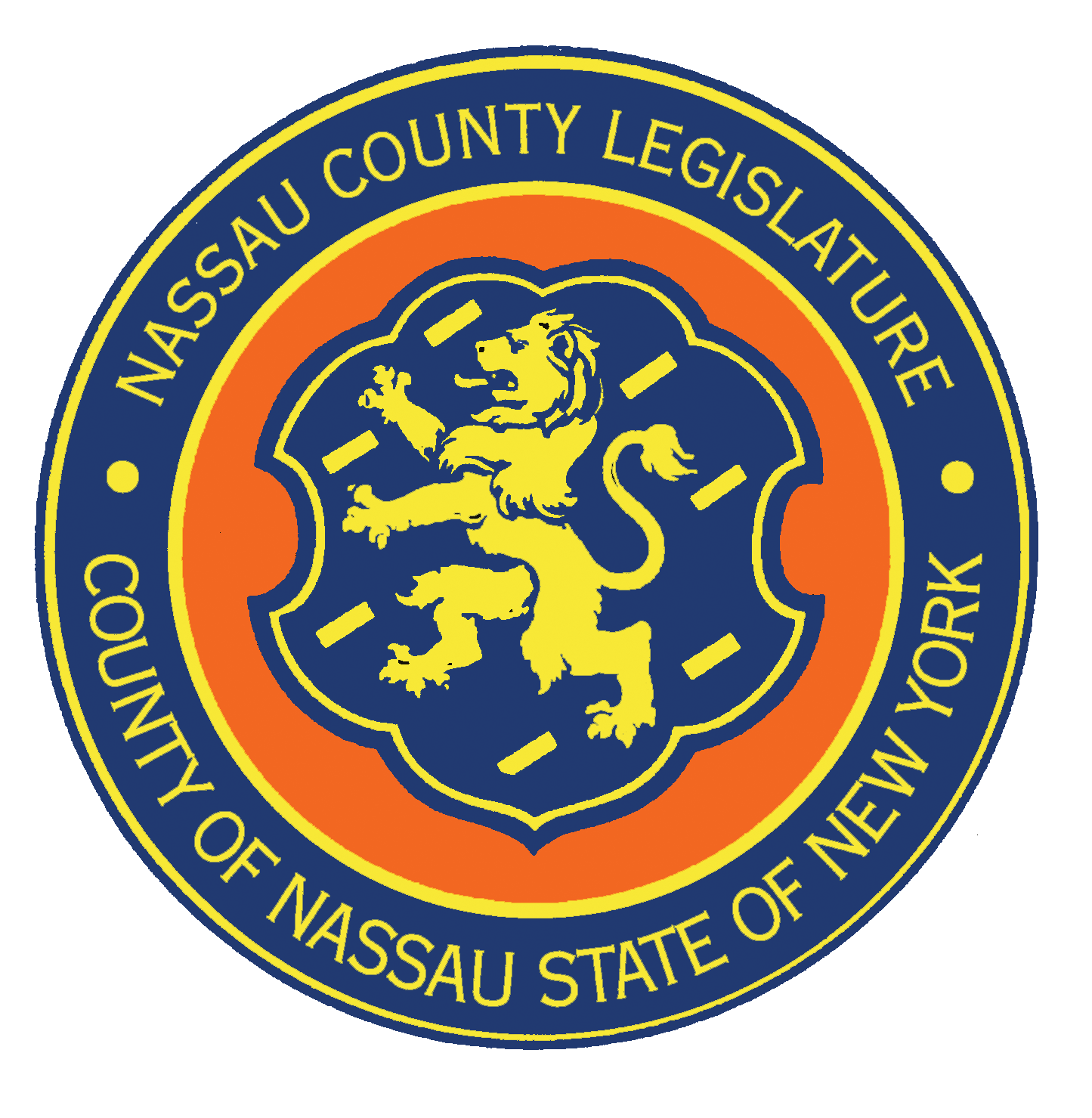 Nassau County Office of Community Development
FY 2025 Public Hearing on Community Development and Housing Needs
January 28, 2025 – 2:00 PM
Jeffrey M. Clark
Executive Director of Community Development
Bruce A. Blakeman 
Nassau County Executive
Agenda
Welcome and Overview of the Nassau Urban County Consortium 
Five-Year Consolidated Plan 
Fair Housing 
CDBG Program
HOME Program
ESG Program
Section 3 and Other Federal Requirements
2025 Application Process
Public Comment on CDBG needs and housing needs
Nassau Urban County Consortium
Entitlement community under the U.S. Department of Housing and Urban Development’s Consolidation Programs
The Consortium receives annual allocations of funding under the following programs:
Community Development Block Grant Program (CDBG)
HOME Investment Partnerships Program (HOME)
Emergency Solutions Grants Program (ESG)
Nassau County Consortium Member Municipalities
Towns (3)
Hempstead
North Hempstead
Oyster Bay
Villages (24)
Bayville
Bellerose
East Rockaway
East Williston
Farmingdale
Floral Park
Freeport
Great Neck Plaza



Hempstead
Island Park
Lynbrook
Malverne
Manorhaven
Massapequa Park
Mineola
New Hyde Park



Rockville Centre
Roslyn
Sea Cliff
South Floral Park
Stewart Manor
Valley Stream
Westbury
Williston Park
Cities (2)
Glen Cove
Long Beach
Five-Year Consolidated Plan
Five-Year Consolidated Plan
Collaborative Process aimed at identifying a unified vision for community development actions to be undertaken during the Five-Year Period, includes:
Strategic Plan
Analysis of data and needs
Establishes priorities and goals for Five-Year Period
Fair Housing Plan/Analysis of Impediments
Annual Action Plan
Activity/Project Information for Year 1
Five-Year Consolidated Plan
HUD Merged Separate Application/Funding Cycles into a More Coordinated Process
1st – FFY 1999 - 2004
2nd – FFY 2005 – 2009
3rd – FFY 2010 – 2014
4th – FFY 2015 – 2019
5th – FFY 2020 - 2024
6th – FFY 2025 - 2029
Five-Year Consolidated Plan
Meeting with various stakeholders to assess: 
Housing and community development needs
Fair and affordable housing issues
Series of meetings in November 2024
Five-Year Consolidated Plan
Housing Needs
Affordable housing 
Housing authorities 




Homelessness needs
Housing for special needs
Non-Housing Community Development Needs
Infrastructure 
Pedestrian improvements 
Parks, open space
Downtown revitalization
Public Services  
Seniors
Job training 
Mental health 



Youth 
Special needs 
Transportation
Fair Housing 
Barriers to affordable housing
Fair Housing
Fair Housing
Subrecipients and Contractors are responsible for implementing their projects in compliance with all local, state and federal laws and regulations regarding civil rights, fair housing and equal opportunity
Subrecipients or Contractors are required to actively enforce the provisions of such statutes and regulations and develop strategies for addressing the requirements
Subrecipients and Contractors must take affirmative steps to promote fair and equal access to housing without regard to race, color, religion, gender, age, national origin, disability, or familial status
Affirmatively Furthering Fair Housing Rule
The AFFH rule sets out a framework for local governments, states, and public housing agencies (PHAs) to take meaningful actions to overcome historic patterns of segregation, promote fair housing choice, and foster inclusive communities that are free from discrimination (July 2015, June 2021).
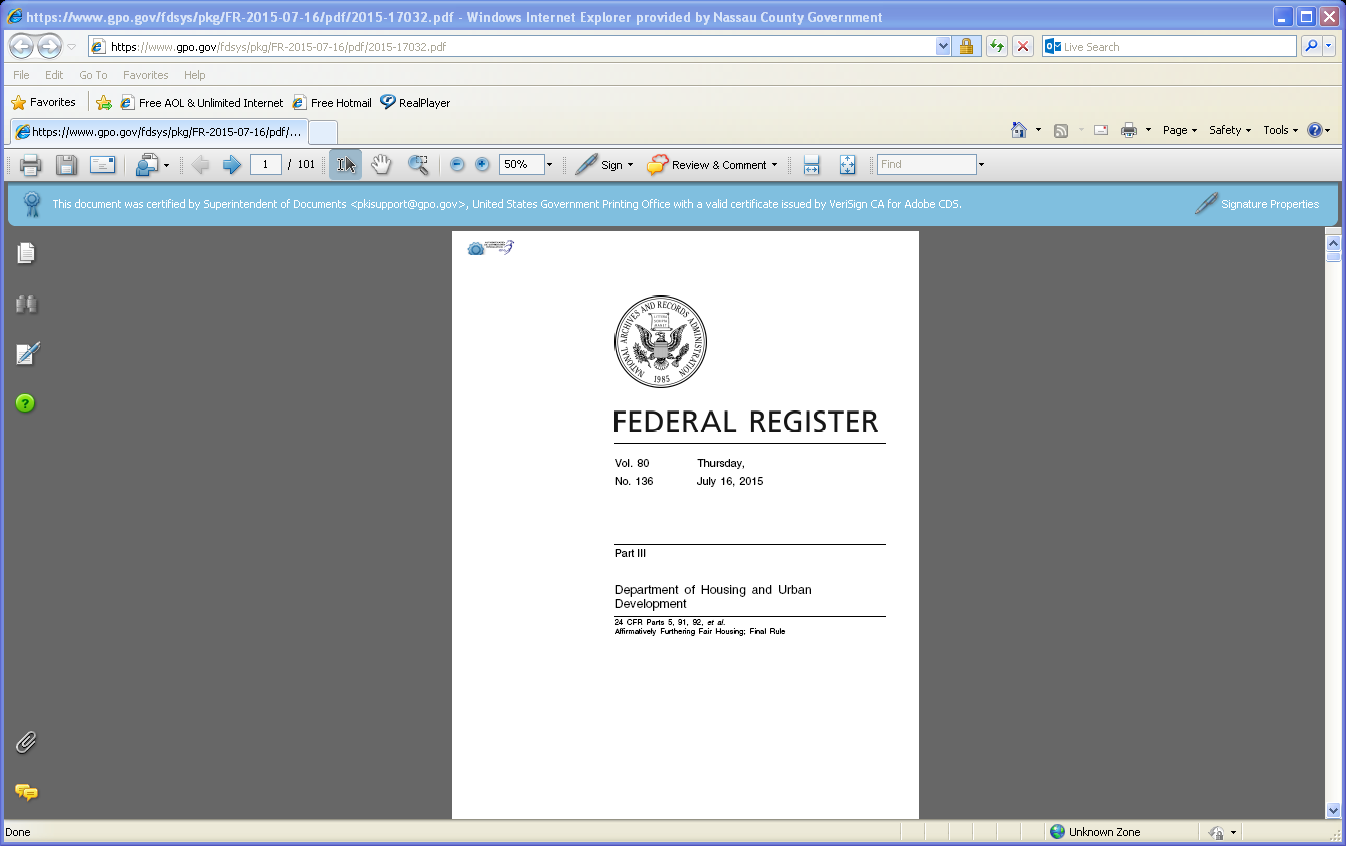 Affirmatively Furthering Fair Housing
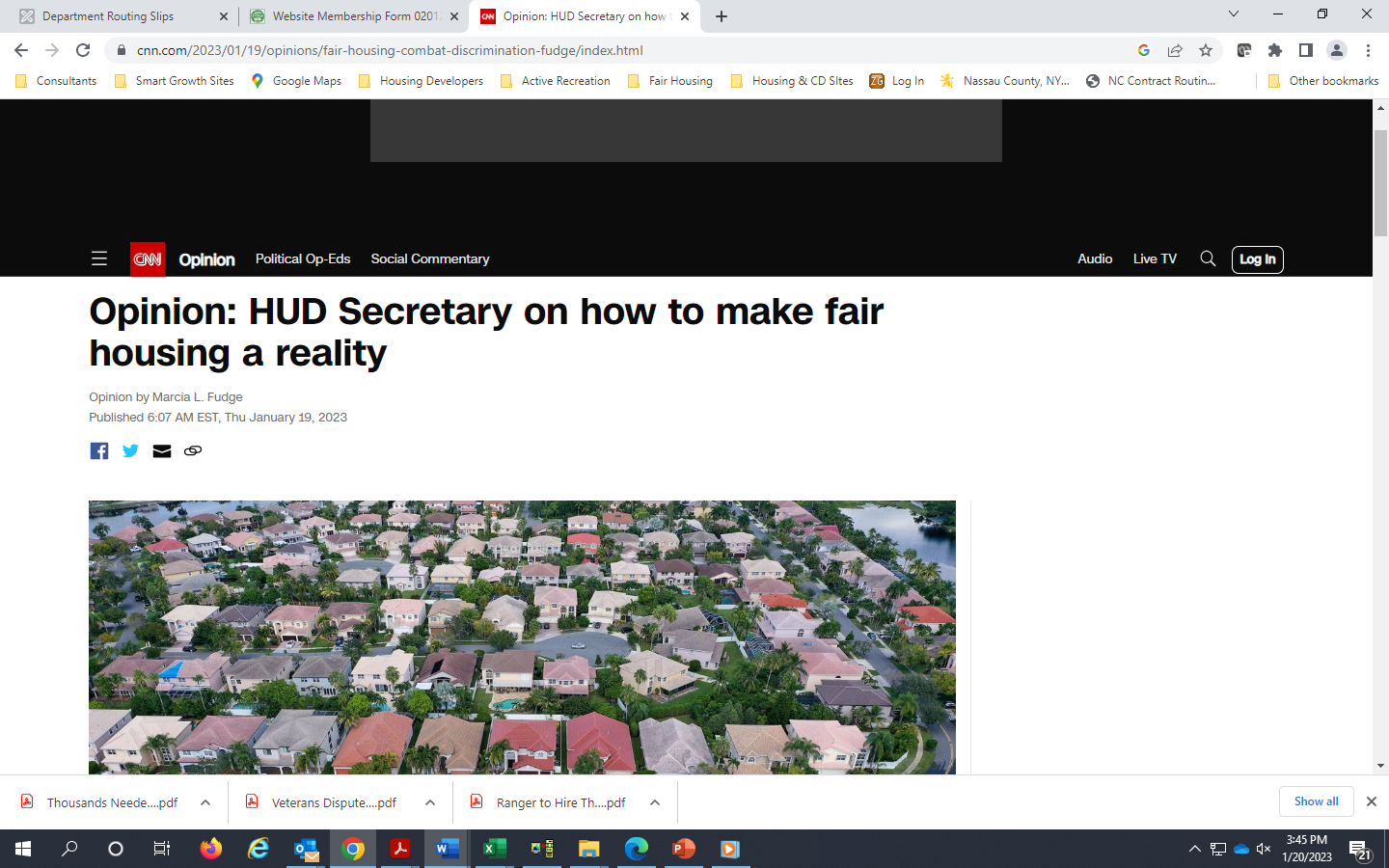 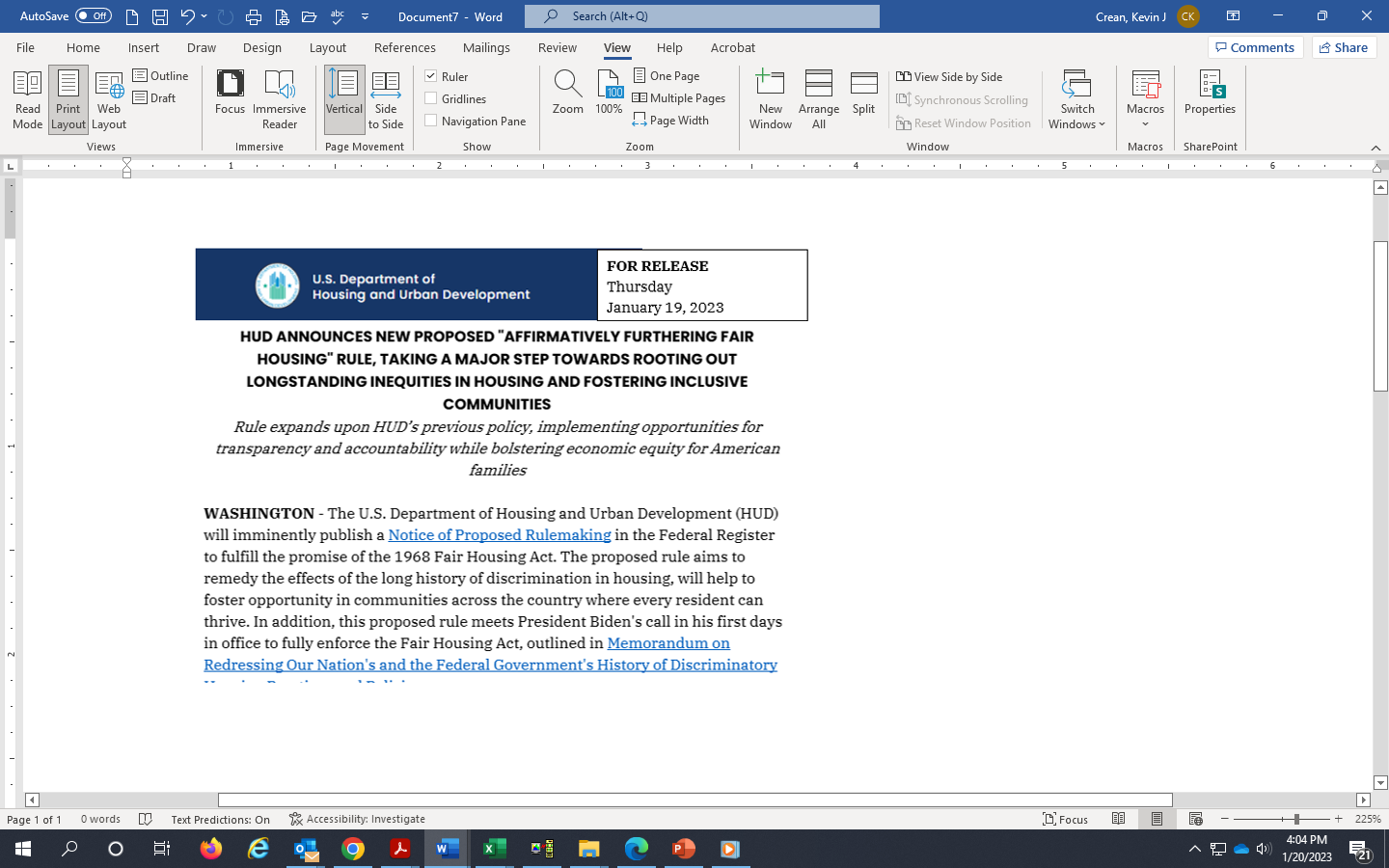 January 2023 – HUD announces that it will soon publish a “Notice of Proposed Rulemaking on Affirmatively Furthering Fair Housing” that will refine the 2015 Affirmatively Furthering Fair Housing Rule.

Equity Plan would be due prior to next Five-Year Consolidated Plan.
Analysis of Impediments to Fair Housing Choice (AI)
Nassau County will submit a new Analysis of Impediments in FFY 2025 along with its Five-Year Consolidated Plan
The AI will Identify Impediments to Fair Housing Choice in the County and describe actions being taken to address the obstacles
CDBG, HOME & ESG funding applications are designed to collect information related to Affirmatively Furthering Fair Housing
Fair Housing
Application Questions: Does the Proposed Activity? 
Support and promote integrated communities and improve integrated living patterns?
Reduce racially and ethnically concentrated areas of poverty?
Respond to identified disproportionate housing needs of persons protected under the Fair Housing Act?
Foster and maintain compliance with civil rights and fair housing laws?  
Address disparities in access to key community assets which may provide greater mobility and access to vital assets including economic opportunities, employment, health, transportation and quality education?
Fair Housing Plan/Analysis of Impediments to Fair Housing Choice (“AI”)
Concurrently with the preparation of the Five-Year Consolidated Plan the County is preparing an update to its 2020 Analysis of Impediments to Fair Housing.

The Fair Housing Plan Update is being undertaken by Nassau County together with a Fair Housing Plan Committee consisting of key representatives from Nassau County Agencies, fair housing advocacy organizations, and other non-profit organizations
Fair Housing Plan/AI
The Fair Housing Committee has identified the following tentative list of Impediments to Fair Housing Choice in Nassau County:
Discrimination in the Nassau County Housing Market
Insufficient Understanding of “Reasonable Accommodations” and ADA Compliance
Lending Policies, Practices and Disparities
Extremely High Cost of Housing
Community Planning and Zoning Decisions that Impede Affordable Housing
Limited Availability of Funds
Limited Non-Profit Capacity
Abandoned/Deteriorating Housing
Employment/Housing/Transportation Linkage
Fair Housing Plan/AI Identifies High Opportunity Areas (HOAs)
Very Low Poverty Rates
Very Low Unemployment Rate
High Levels of Completed College Among Adults
Low Concentration of Racial or Ethnic Minorities
High Performing Public Schools
Low Crime Rates
Access to Public Transportation and Employment 

Affordable and mixed-income housing will be encouraged in High Opportunity Areas and HOME funds for projects in HOAs will be given high priority
Fair Housing Plan/AI
YOU can participate 
The Nassau County Housing Survey is LIVE through March 31st, 2025
Available in English and Spanish

Take the Nassau County Survey NOW!
https://forms.office.com/r/bLck4J5Dea
Fair Housing Plan/AI
YOU can participate 
Review and comment on:
Draft Fair Housing Plan

Expected to be issued on May 5, 2025
Followed by a 30-day comment period
Community Development Block Grant Program (CDBG)
Eligible Nassau County Priorities
CDBG
Eligible activities under the CDBG Program can be found in the regulations at 24 CFR 570.201 – 206. These activities include:
570.201    
Acquisition			
Disposition
Public facilities and improvements
Clearance activities
Public services


Payment of non-Federal share
Relocation
Housing services
Homeownership assistance
Micro enterprise assistance
CDBG Eligible Rehabilitation and Preservation Activities
570.202 Eligible Rehabilitation and Preservation Activities include:
Residential Rehabilitation
Commercial Rehabilitation
Code enforcement
Historic Preservation
Renovation of closed buildings
Lead-based paint activities
Social Economic Development
570.203 Special Economic Development
Direct Assistance to Businesses
Job Creation and/or Retention
Primarily Benefit Low/Mod Persons
Leveraging of CDBG funds
National Objective Compliance
Every activity under the CDBG Program must meet one of the three broad national objectives of the program
Benefit to low- and moderate-income persons
Prevention or elimination of slums and blight
Meet a community need having a particular urgency
Activity Timeliness and Targeted Completions
In an effort to reduce the number of open activities, HUD is requiring more detailed project descriptions, project timelines, & completion date targets  
Funding applications request this information
Any activity type that is currently flagged by HUD will not be awarded 50th program year funds unless a detailed remediation plan acceptable to HUD has been submitted
Timeliness Workout Plans
CDBG Funding Applications request status reports on prior funded activities
Any consortium member municipality that fails to meet the timeliness of expenditure targets by June 30th will be required to submit a detailed workout plan designed to bring its program into compliance by June 2025
2020 Census Updates
The Census Bureau has released the 2016-2020 American Community Survey (ACS) data
HUD has released low/moderate income data for the Nassau County Consortium based on the 2016-2020 ACS Census data
HUD has adjusted the exception criteria for CDBG low/moderate eligibility to 47.10%
Consortium Members are advised to confirm eligibility for area-benefit activities prior to requesting funds
HOME Investment Partnerships Program (HOME)
HOME Investment Partnerships Program
Severe cuts to program fundings: 
With the expected funding levels in FY 2025, funding is about 53.6% of FY 2010 funding 
Expected funding is roughly 51.5% of Nassau County’s Allocation from FY 2003
HOME Investment Partnerships Program
Final Rule Published July 24, 2013
Emphasis on
Assessing risk of activities and projects;
Monitoring performance and compliance;
Stricter subsidy layering and underwriting guidelines;
Assessment, at minimum, of: 
Market conditions of the neighborhood where project will be located;
Housing development experience and financial capacity of developer; and
Firm financial commitments for the project.
HOME Investment Partnerships Program
Final Rule Published July 24, 2013
CHDO Capacity Requirements 
To qualify as a CHDO, organization must have paid staff with housing development experience 
“Demonstrated Capacity” requirement cannot be met through the use of consultants and a plan for staff to be trained, by volunteers, or by person whose services are donated by another organization. 
NC OCD must certify that the organization meets the definition of a CHDO & has capacity to own, develop or sponsor housing each time it commits funds
HOME Eligible Activities
Eligible activities under the HOME Program can be found in the regulations at 24 CFR 92.205. These activities include:
Incentives to develop and support affordable rental and home ownership through: 
Acquisition 
New construction 
Reconstruction 
Rehabilitation of non-luxury housing
HOME Investment Partnership Program
Final Rule Published July 24, 2013
Project Completion Deadline 
Any project that has not been completed within 4 years of date of commitment will be considered terminated before completion and HOME funds invested must be repaid 
Requirements to ensure timeframes for initial occupancy of rental units are met
Proposed High Priority Need: Affordable Non-Senior Rental Housingin High Opportunity Areas
Very Low Poverty Rates
Very Low Unemployment Rate
High Levels of Completed College Among Adults
Low African American and Latino Population
High Performing Public Schools
Low Crime Rates
Access to Public Transportation and Employment
*Affordable and mixed-income housing will be encouraged in High Opportunity Areas. HOME funds for projects in HOAs will be given high priority
HOME Eligible Housing Must Be Permanent or Transitional
Need for workforce, senior and disabled housing 
Priority will be given to projects that:
Result in increased ownership and rental housing units
Are located in non-impacted areas and in existing downtowns
Result in increased number of units accessible to disabled populations
Assist Eligible U.S. Military Veterans
Can demonstrate firm financial commitment of other funding sources
Criteria for HOME selection process
Project Benefits: 
Number and location of new housing units created or preserved by the proposed project
Leveraging of other public and private funding and the level of commitment of the other funding
Compliance with Nassau County’s homebuyer income eligibility guidelines
Degree of low-income benefit that will be derived from the proposed project
Criteria for HOME selection process
Project Design:
Proximity of project to Long Island Rail Road stations and/or Long Island Bus stops
Proximity of project to defined “downtown” and/or local Central Business District
Inclusion of green rehabilitation or green development standards including meeting national standards such as LEED or Energy Star
Project design that incorporates national standards for “Healthy Homes”
Incorporation of universal design principals and provision of “visitability” standards for the physically challenged
Architectural design that is attractive throughout and consistent in style with the surrounding community
Criteria for HOME selection process
Community Outreach and Support: 
Consistency with local visioning and other neighborhood development plans
Evidence of required local municipal approvals
Evidence of outreach, involvement and cooperative intent with residents or organizations representative of the residents within the target neighborhood(s)
Proposals must include a well designed and implemented fair housing marketing plan for initial and ongoing occupancy
Criteria for HOME selection process
Organizational Capacity: 
Proven experience in developing housing and organizational capacity to undertake proposed development
Financial capacity to complete the proposed project including existing funding commitments
Readiness to proceed, including evidence of site control
Experience with the HOME Program and/or other public housing grant programs
Applications that are thorough and demonstrate the ability to complete the project within 24-months of award
Emergency Solutions Grants Program (ESG)
ESG Eligible Activities
Street Outreach: funds may cover costs related to essential services for unsheltered persons (including emergency health or mental health care, engagement, case management, and services for special populations
Emergency Shelter: funds may be used for renovation of emergency shelter facilities and the operation of those facilities, as well as services for the residents (including case management, child care, education, employment assistance and job training, legal, mental health, substance abuse treatment, transportation, and services for special populations
Homelessness Prevention and Rapid Re-Housing: both components fund housing relocation and stabilization services (including rental application fees, security deposits, utility deposits or payments, last month’s rent and housing search and placement activities). Funds may also be used for short- or medium-term rental assistance for those who are at-risk of becoming homeless or transitioning to stable housing
HMIS: funds may be used to pay the costs for contributing data to the HMIS designated by the Continuum of Care for the area. Eligible activities include (computer hardware, software, or equipment, technical support, office space, salaries of operators, staff training costs, and participation fees)
Section 3 and Other Federal Requirements
Section 3
Section 3 of the Housing and Urban Development Act of 1968, requires that when HUD financial assistance to housing and community development programs results in the generation of economic opportunities in a community, such opportunities should be directed toward low and very-low-income persons
The Subrecipient or Contractor shall ensure that new job opportunities for training and employment arising in connection with funded projects are given to low- and moderate-income persons residing within the Nassau County Consortium
Other Federal Requirements
National Environmental Policy Act (NEPA)
Davis-Bacon Wage Rates
Uniform Relocation Assistance and Real Property Acquisition Policies Act
HUD Lead-Based Paint Regulations
Build America Buy America  (Buy America Preferences for Infrastructure Projects)
2025 Application Process
2025 Anticipated Available Funding
CDBG Program -$13,407,000 
Actual amount unknown at this time
Anticipate 7.5% reduction from FY 2020
HOME Program - $2,093,000
Actual amount unknown at this time
Anticipate 15% reduction from FY 2020
ESG Program - $1,179,000
Actual amount unknown at this time
Anticipate 4.3% reduction from FY 2020
Activity Timeliness and Targeted Completions
In an effort to reduce the number of open activities, HUD is requiring more detailed project descriptions, project timelines, & completion date targets. Funding applications request this information
Any activity type that is currently flagged by HUD will not be awarded new funds unless a detailed remediation plan acceptable to HUD has been submitted
Check with your Community Development Representative to determine activity status prior to submitting your application
Activity Timelines and Targeted Completions
Project schedule for projects involving construction: 




*Applications submitted without this information will be returned
Activity Timelines and Targeted Completions
Public Service Activities 
Project Schedule for Public Service Activities will be for two years from September 1, 2025 – August 31, 2027
Any public service fund balances remaining after two years may be transferred to other activities* 

*This may require a contract amendment
2025 Application Process
Municipalities are to schedule public hearings prior to finalizing funding decisions
Pre-submission meetings with selected consortium members
CD Reps will contact you to schedule
Timely Submission of Funding Applications is Imperative!
2025 Application Process
Public Service Applications: 
Countywide vs. Local Service Area 
Minimum allocation for public service activities is $4,000.00 for local programs
Countywide service areas will be assessed on an individual basis
Application Process
Important Dates:
Annual Reporting Requirements
Important Dates:
2025 Application Process
NC OCD utilizes an on-line Funding Application platform hosted by


Link to Neighborly Grants Applications 
IS EXPECTED TO BE AVAILABLE ON JANUARY 29 AT OCD WEBSITE:
https://www.nassaucountyny.gov/1524/Community-Development
Under “Spotlight” Headings
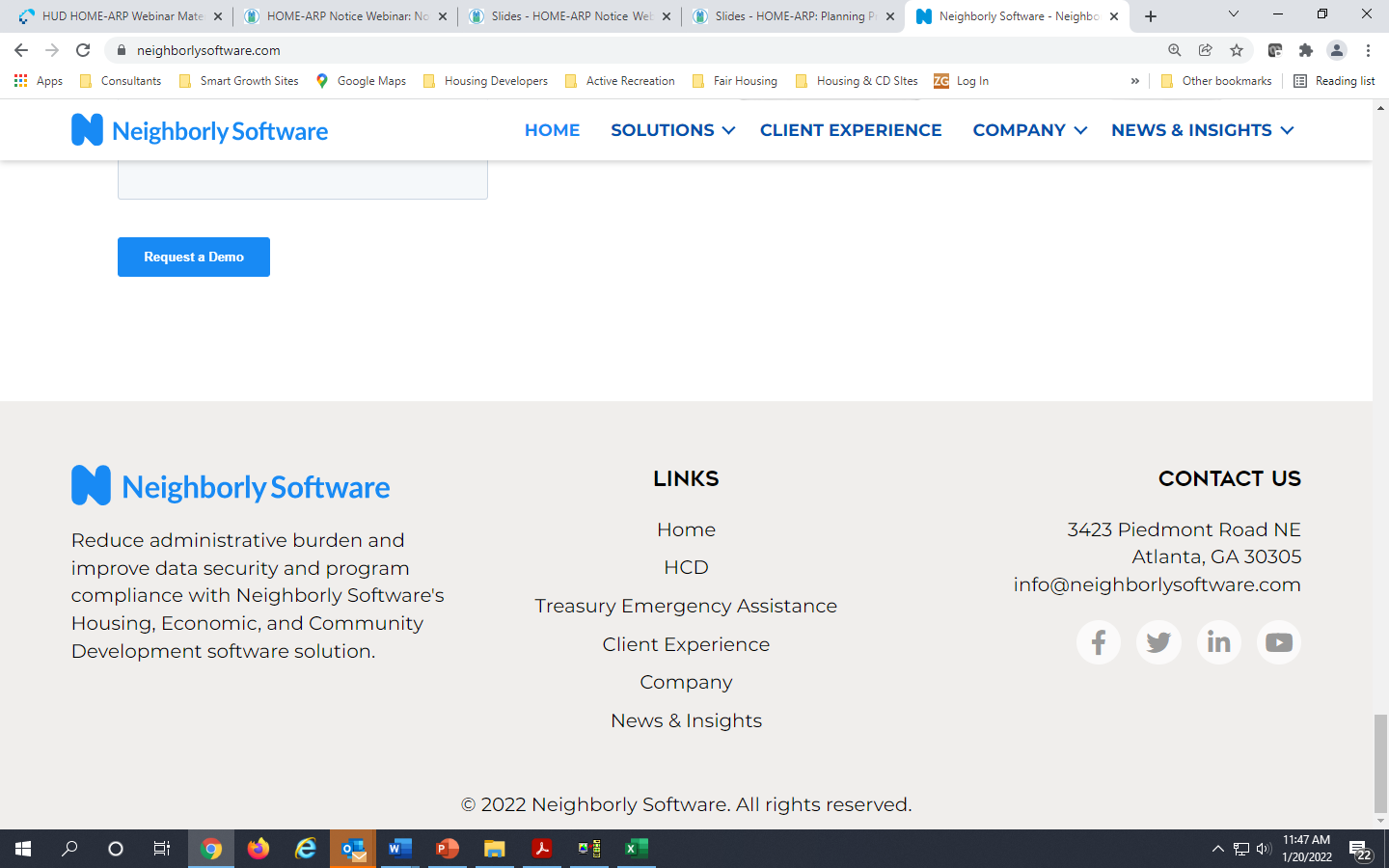 Public Comment on CDBG and Housing Needs
Nassau County OCD FY 2025 Public Hearing On CD and Housing Needs
Today will begin the public participation process in the development of the:
Five-Year Consolidated Plan (2025-2029)
Annual Action Plan for FFY 2025
Fair Housing Plan/Analysis of Impediments
Public Hearing Schedule
Written comments can be submitted by June 4, 2025
Public Comment
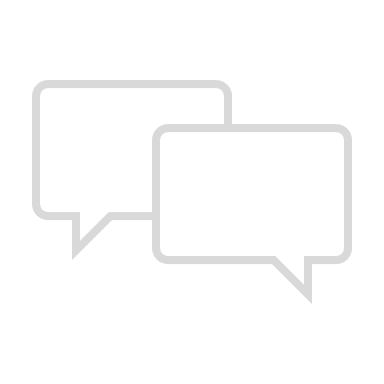 Questions/Comments?
Public comment is requested for: 
What are the most significant housing needs in Nassau County?
What Fair and Affordable housing issues do you see in Nassau County? 
What are the housing and service needs of the homeless and at-risk of homelessness populations in Nassau County?
What are the needs of those who live in public housing in Nassau County?
What are the housing and service needs of special needs populations in Nassau County?
What are the non-housing, community development needs in Nassau County?
Public Comments
Written comments can be submitted by June 4, 2025